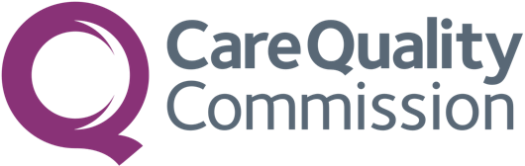 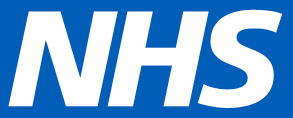 Cum a fost experiența dvs. din spital?
Sondaj NHS 2020 pentru pacienții internați
Spitalul derulează un sondaj pentru a afla ce părere au pacienții despre îngrijirea primită aici.
Acest sondaj face parte din programul național pentru îmbunătățirea experienței pacienților în timpul internării. Participarea la sondaj este voluntară și toate răspunsurile sunt confidențiale.
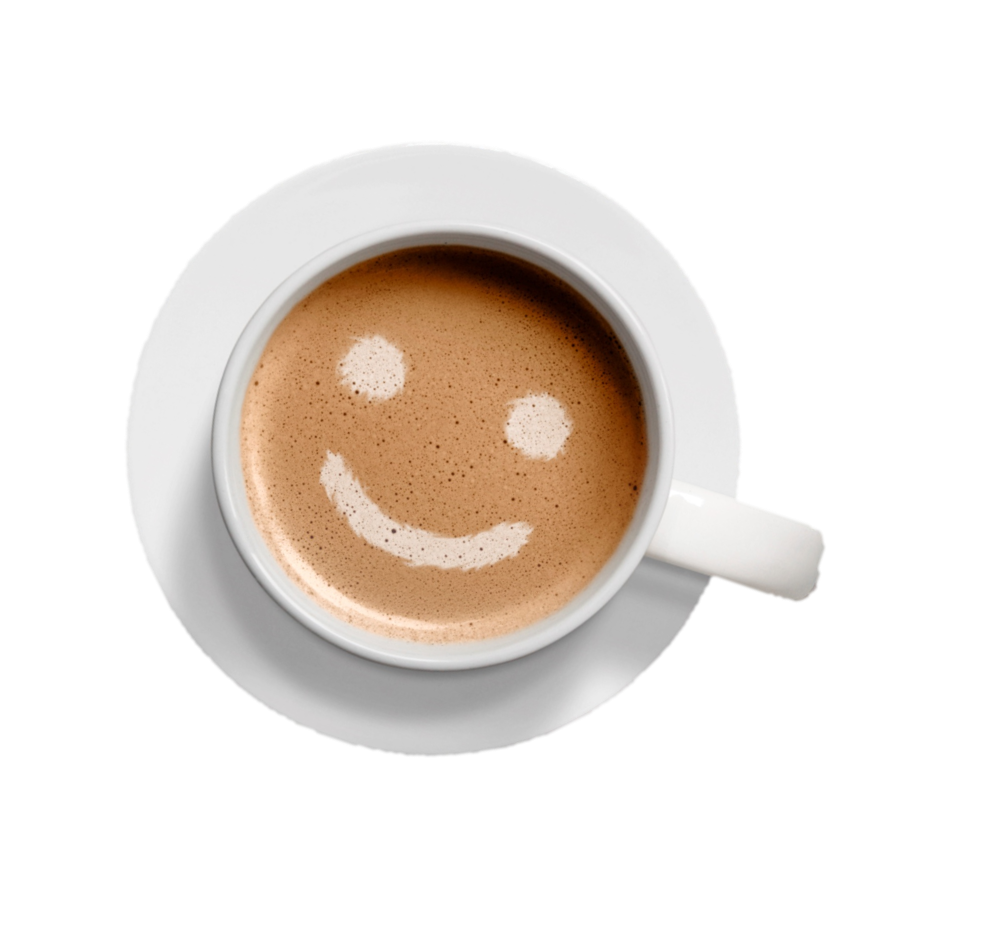 Dacă sunteți selectat(ă) să participați, veți primi un chestionar prin poștă, precum și notificări de reamintire prin mesaje text.
Dacă nu doriți să participați, sau aveți întrebări despre sondaj, vă rugăm să ne contactați:
Trust phone number (required)
Trust email address (if available)
Trust Address (if available)